Repeats and composition bias
Repeats
Frequency
14% proteins contains repeats (Marcotte et al, 1999)

1: Single amino acid repeats.

2: Longer imperfect tandem repeats. Assemble in structure.
Definition repeats
Sequence, long, imperfect, tandem 

MRAVVKSPIMCHEKSPSVCSPLNMTSSVCSPAGINSVSSTTASF
GSFPVHSPITQGTPLTCSPNVENRGSRSHSPAHASNVGSPLSSPLSSMKSSISSPPSHCSVKSPVSSPNNVTLRSSVSSPANINN
Definition repeats
Sequence, long, imperfect, tandem 

MRAVVKSPIMCHEKSPSVCSPLNMTSSVCSPAGINSVSSTTASFGSFPVHSPITQGTPLTCSPNVENRGSRSHSPAHASNVGSPLSSPLSSMKSSISSPPSHCSVKSPVSSPNNVTLRSSVSSPANINN
Definition repeats
Sequence, long, imperfect, tandem 

MRAVVKSPIM CHE
KSPSVCSPLN
MTSSVCSPAG INSVSSTTASF
GSFPVHSPIT Q
GTPLTCSPNV EN
RGSRSHSPAH ASN
VGSPLSSPLS S
MKSSISSPPS HCS
VKSPVSSPNN VT
LRSSVSSPAN INN
Definition repeats
Sequence, long, imperfect, tandem 

MRAVVKSPIM CHE
KSPSVCSPLN
MTSSVCSPAG INSVSSTTASF
GSFPVHSPIT Q
GTPLTCSPNV EN
RGSRSHSPAH ASN
VGSPLSSPLS S
MKSSISSPPS HCS
VKSPVSSPNN VT
LRSSVSSPAN INN
Tandem repeats fold together
Tandem repeats fold together
Tandem repeats fold together
Tandem repeats fold together
Tandem repeats fold together
Tandem repeats fold together
Definition repeats
Sequence, long, imperfect, tandem 

MRAVVKSPIM CHE
KSPSVCSPLN
MTSSVCSPAG INSVSSTTASF
GSFPVHSPIT Q
GTPLTCSPNV EN
RGSRSHSPAH ASN
VGSPLSSPLS S
MKSSISSPPS HCS
VKSPVSSPNN VT
LRSSVSSPAN INN
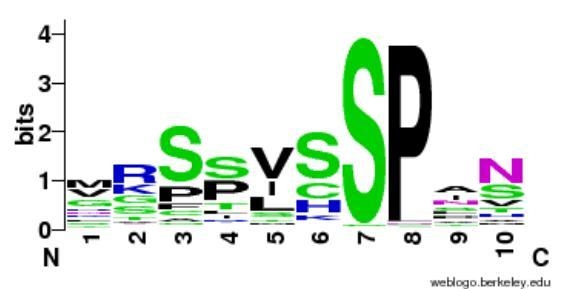 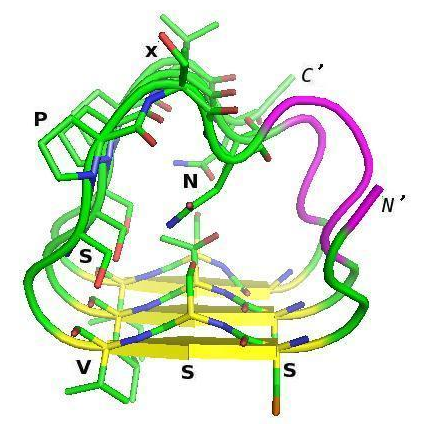 http://weblogo.berkeley.edu
(Vlassi et al, 2013)
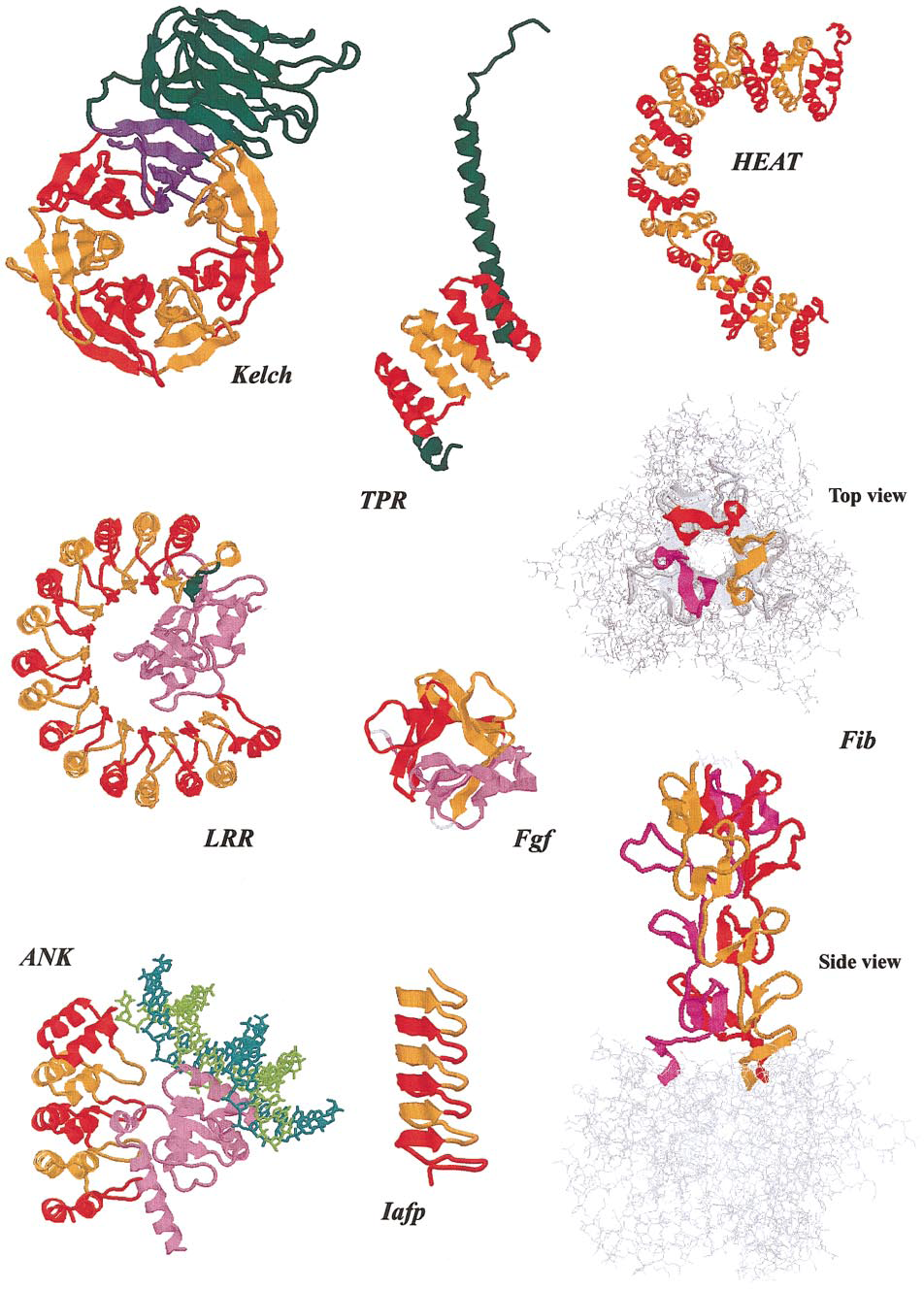 Andrade et al. (2001) 
J Struct Biol
Definition CBRs
Perfect repeat: QQQQQQQQQQQ
Imperfect: QQQQPQQQQQQ
Amino acid type: DDDDDEEEDEDEED 

Compositionally biased regions (CBRs)

High frequency of one or two amino acids in a region.

Particular case of low complexity region
Detection CBRs
Sometimes straightforward. 
N-terminal human Huntingtin. 
How many CBRs can you find?

>sp|P42858|HD_HUMAN Huntingtin OS=Homo sapiens MATLEKLMKAFESLKSFQQQQQQQQQQQQQQQQQQQQQPPPPPPPPPPPQLPQPPPQAQP LLPQPQPPPPPPPPPPGPAVAEEPLHRPKKELSATKKDRVNHCLTICENIVAQSVRNSPE FQKLLGIAMELFLLCSDDAESDVRMVADECLNKVIKALMDSNLPRLQLELYKEIKKNGAP RSLRAALWRFAELAHLVRPQKCRPYLVNLLPCLTRTSKRPEESVQETLAAAVPKIMASFG NFANDNEIKVLLKAFIANLKSSSPTIRRTAAGSAVSICQHSRRTQYFYSWLLNVLLGLLV PVEDEHSTLLILGVLLTLRYLVPLLQQQVKDTSLKGSFGVTRKEMEVSPSAEQLVQVYEL TLHHTQHQDHNVVTGALELLQQLFRTPPPELLQTLTAVGGIGQLTAAKEESGGRSRSGSI VELIAGGGSSCSPVLSRKQKGKVLLGEEEALEDDSESRSDVSSSALTASVKDEISGELAA SSGVSTPGSAGHDIITEQPRSQHTLQADSVDLASCDLTSSATDGDEEDILSHSSSQVSAV PSDPAMDLNDGTQASSPISDSSQTTTEGPDSAVTPSDSSEIVLDGTDNQYLGLQIGQPQD EDEEATGILPDEASEAFRNSSMALQQAHLLKNMSHCRQPSDSSVDKFVLRDEATEPGDQE NKPCRIKGDIGQSTDDDSAPLVHCVRLLSASFLLTGGKNVLVPDRDVRVSVKALALSCVG AAVALHPESFFSKLYKVPLDTTEYPEEQYVSDILNYIDHGDPQVRGATAILCGTLICSIL
Detection CBRs
Sometimes straightforward. 
N-terminal human Huntingtin. 
How many CBRs can you find?

>sp|P42858|HD_HUMAN Huntingtin OS=Homo sapiens MATLEKLMKAFESLKSFQQQQQQQQQQQQQQQQQQQQQPPPPPPPPPPPQLPQPPPQAQP LLPQPQPPPPPPPPPPGPAVAEEPLHRPKKELSATKKDRVNHCLTICENIVAQSVRNSPE FQKLLGIAMELFLLCSDDAESDVRMVADECLNKVIKALMDSNLPRLQLELYKEIKKNGAP RSLRAALWRFAELAHLVRPQKCRPYLVNLLPCLTRTSKRPEESVQETLAAAVPKIMASFG NFANDNEIKVLLKAFIANLKSSSPTIRRTAAGSAVSICQHSRRTQYFYSWLLNVLLGLLV PVEDEHSTLLILGVLLTLRYLVPLLQQQVKDTSLKGSFGVTRKEMEVSPSAEQLVQVYEL TLHHTQHQDHNVVTGALELLQQLFRTPPPELLQTLTAVGGIGQLTAAKEESGGRSRSGSI VELIAGGGSSCSPVLSRKQKGKVLLGEEEALEDDSESRSDVSSSALTASVKDEISGELAA SSGVSTPGSAGHDIITEQPRSQHTLQADSVDLASCDLTSSATDGDEEDILSHSSSQVSAV PSDPAMDLNDGTQASSPISDSSQTTTEGPDSAVTPSDSSEIVLDGTDNQYLGLQIGQPQD EDEEATGILPDEASEAFRNSSMALQQAHLLKNMSHCRQPSDSSVDKFVLRDEATEPGDQE NKPCRIKGDIGQSTDDDSAPLVHCVRLLSASFLLTGGKNVLVPDRDVRVSVKALALSCVG AAVALHPESFFSKLYKVPLDTTEYPEEQYVSDILNYIDHGDPQVRGATAILCGTLICSIL
Detection CBRs
Sometimes straightforward. 
N-terminal human Huntingtin. 
How many CBRs can you find?

>sp|P42858|HD_HUMAN Huntingtin OS=Homo sapiens MATLEKLMKAFESLKSFQQQQQQQQQQQQQQQQQQQQQPPPPPPPPPPPQLPQPPPQAQP LLPQPQPPPPPPPPPPGPAVAEEPLHRPKKELSATKKDRVNHCLTICENIVAQSVRNSPE FQKLLGIAMELFLLCSDDAESDVRMVADECLNKVIKALMDSNLPRLQLELYKEIKKNGAP RSLRAALWRFAELAHLVRPQKCRPYLVNLLPCLTRTSKRPEESVQETLAAAVPKIMASFG NFANDNEIKVLLKAFIANLKSSSPTIRRTAAGSAVSICQHSRRTQYFYSWLLNVLLGLLV PVEDEHSTLLILGVLLTLRYLVPLLQQQVKDTSLKGSFGVTRKEMEVSPSAEQLVQVYEL TLHHTQHQDHNVVTGALELLQQLFRTPPPELLQTLTAVGGIGQLTAAKEESGGRSRSGSI VELIAGGGSSCSPVLSRKQKGKVLLGEEEALEDDSESRSDVSSSALTASVKDEISGELAA SSGVSTPGSAGHDIITEQPRSQHTLQADSVDLASCDLTSSATDGDEEDILSHSSSQVSAV PSDPAMDLNDGTQASSPISDSSQTTTEGPDSAVTPSDSSEIVLDGTDNQYLGLQIGQPQD EDEEATGILPDEASEAFRNSSMALQQAHLLKNMSHCRQPSDSSVDKFVLRDEATEPGDQE NKPCRIKGDIGQSTDDDSAPLVHCVRLLSASFLLTGGKNVLVPDRDVRVSVKALALSCVG AAVALHPESFFSKLYKVPLDTTEYPEEQYVSDILNYIDHGDPQVRGATAILCGTLICSIL
Detection CBRs
Sometimes straightforward. 
N-terminal human Huntingtin. 
How many CBRs can you find?

>sp|P42858|HD_HUMAN Huntingtin OS=Homo sapiens MATLEKLMKAFESLKSFQQQQQQQQQQQQQQQQQQQQQPPPPPPPPPPPQLPQPPPQAQP LLPQPQPPPPPPPPPPGPAVAEEPLHRPKKELSATKKDRVNHCLTICENIVAQSVRNSPE FQKLLGIAMELFLLCSDDAESDVRMVADECLNKVIKALMDSNLPRLQLELYKEIKKNGAP RSLRAALWRFAELAHLVRPQKCRPYLVNLLPCLTRTSKRPEESVQETLAAAVPKIMASFG NFANDNEIKVLLKAFIANLKSSSPTIRRTAAGSAVSICQHSRRTQYFYSWLLNVLLGLLV PVEDEHSTLLILGVLLTLRYLVPLLQQQVKDTSLKGSFGVTRKEMEVSPSAEQLVQVYEL TLHHTQHQDHNVVTGALELLQQLFRTPPPELLQTLTAVGGIGQLTAAKEESGGRSRSGSI VELIAGGGSSCSPVLSRKQKGKVLLGEEEALEDDSESRSDVSSSALTASVKDEISGELAA SSGVSTPGSAGHDIITEQPRSQHTLQADSVDLASCDLTSSATDGDEEDILSHSSSQVSAV PSDPAMDLNDGTQASSPISDSSQTTTEGPDSAVTPSDSSEIVLDGTDNQYLGLQIGQPQD EDEEATGILPDEASEAFRNSSMALQQAHLLKNMSHCRQPSDSSVDKFVLRDEATEPGDQE NKPCRIKGDIGQSTDDDSAPLVHCVRLLSASFLLTGGKNVLVPDRDVRVSVKALALSCVG AAVALHPESFFSKLYKVPLDTTEYPEEQYVSDILNYIDHGDPQVRGATAILCGTLICSIL
Detection repeats
Sometimes straightforward. 
N-terminal human Huntingtin. 
How many repeats can you find?

>sp|P42858|HD_HUMAN Huntingtin OS=Homo sapiens MATLEKLMKAFESLKSFQQQQQQQQQQQQQQQQQQQQQPPPPPPPPPPPQLPQPPPQAQP LLPQPQPPPPPPPPPPGPAVAEEPLHRPKKELSATKKDRVNHCLTICENIVAQSVRNSPE FQKLLGIAMELFLLCSDDAESDVRMVADECLNKVIKALMDSNLPRLQLELYKEIKKNGAP RSLRAALWRFAELAHLVRPQKCRPYLVNLLPCLTRTSKRPEESVQETLAAAVPKIMASFG NFANDNEIKVLLKAFIANLKSSSPTIRRTAAGSAVSICQHSRRTQYFYSWLLNVLLGLLV PVEDEHSTLLILGVLLTLRYLVPLLQQQVKDTSLKGSFGVTRKEMEVSPSAEQLVQVYEL TLHHTQHQDHNVVTGALELLQQLFRTPPPELLQTLTAVGGIGQLTAAKEESGGRSRSGSI VELIAGGGSSCSPVLSRKQKGKVLLGEEEALEDDSESRSDVSSSALTASVKDEISGELAA SSGVSTPGSAGHDIITEQPRSQHTLQADSVDLASCDLTSSATDGDEEDILSHSSSQVSAV PSDPAMDLNDGTQASSPISDSSQTTTEGPDSAVTPSDSSEIVLDGTDNQYLGLQIGQPQD EDEEATGILPDEASEAFRNSSMALQQAHLLKNMSHCRQPSDSSVDKFVLRDEATEPGDQE NKPCRIKGDIGQSTDDDSAPLVHCVRLLSASFLLTGGKNVLVPDRDVRVSVKALALSCVG AAVALHPESFFSKLYKVPLDTTEYPEEQYVSDILNYIDHGDPQVRGATAILCGTLICSIL
Detection repeats
Often NOT straightforward. 
N-terminal human Huntingtin. 
How many repeats can you find?

>sp|P42858|HD_HUMAN Huntingtin OS=Homo sapiens MATLEKLMKAFESLKSFQQQQQQQQQQQQQQQQQQQQQPPPPPPPPPPPQLPQPPPQAQP LLPQPQPPPPPPPPPPGPAVAEEPLHRPKKELSATKKDRVNHCLTICENIVAQSVRNSPE FQKLLGIAMELFLLCSDDAESDVRMVADECLNKVIKALMDSNLPRLQLELYKEIKKNGAP RSLRAALWRFAELAHLVRPQKCRPYLVNLLPCLTRTSKRPEESVQETLAAAVPKIMASFG NFANDNEIKVLLKAFIANLKSSSPTIRRTAAGSAVSICQHSRRTQYFYSWLLNVLLGLLV PVEDEHSTLLILGVLLTLRYLVPLLQQQVKDTSLKGSFGVTRKEMEVSPSAEQLVQVYEL TLHHTQHQDHNVVTGALELLQQLFRTPPPELLQTLTAVGGIGQLTAAKEESGGRSRSGSI VELIAGGGSSCSPVLSRKQKGKVLLGEEEALEDDSESRSDVSSSALTASVKDEISGELAA SSGVSTPGSAGHDIITEQPRSQHTLQADSVDLASCDLTSSATDGDEEDILSHSSSQVSAV PSDPAMDLNDGTQASSPISDSSQTTTEGPDSAVTPSDSSEIVLDGTDNQYLGLQIGQPQD EDEEATGILPDEASEAFRNSSMALQQAHLLKNMSHCRQPSDSSVDKFVLRDEATEPGDQE NKPCRIKGDIGQSTDDDSAPLVHCVRLLSASFLLTGGKNVLVPDRDVRVSVKALALSCVG AAVALHPESFFSKLYKVPLDTTEYPEEQYVSDILNYIDHGDPQVRGATAILCGTLICSIL
Detection repeats
Often NOT straightforward. 
N-terminal human Huntingtin. 
How many repeats can you find?

EFQKLLGIAMELFLLCSDDAESDVRMVADECLNKVIKA 
CRPYLVNLLPCLTRTSKRP-EESVQETLAAAVPKIMAS NDNEIKVLLKAFIANLKSSSPTIRRTAAGSAVSICQHS
TQYFYSWLLNVLLGLLVPVEDEHSTLLILGVLLTLRYL
PSAEQLVQVYELTLHHTQHQDHNVVTGALELLQQLFRT
Detection repeats
Often NOT straightforward. 
N-terminal human Huntingtin. 
How many repeats can you find?

EFQKLLGIAMELFLLCSDDAESDVRMVADECLNKVIKA 
CRPYLVNLLPCLTRTSKRP-EESVQETLAAAVPKIMAS NDNEIKVLLKAFIANLKSSSPTIRRTAAGSAVSICQHS
TQYFYSWLLNVLLGLLVPVEDEHSTLLILGVLLTLRYL
PSAEQLVQVYELTLHHTQHQDHNVVTGALELLQQLFRT
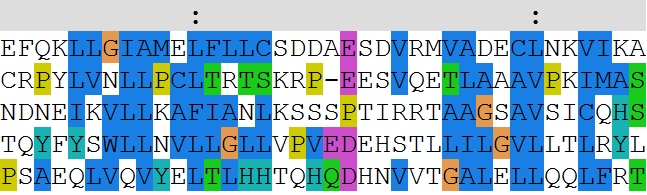 Repeats
Frequency repeats
Fraction of proteins annotated with the keyword REPEAT in SwissProt
					 %
Archaea 		27/3428 	0.79
Viruses 		81/8048 	1.00
Bacteria 		299/28438 	1.05
Fungi 			232/8334 	2.78
Viridiplantae 		153/6963 	2.20
Metazoa 		1538/28948 	5.31
Rest of Eukaryota 	92/2434 	3.78


(Andrade et al 2001)
Detection of repeats
Dotplots

Comparing a sequence against itself
Detection of repeats
Dotplots
TLRSSVSSPANINNS
NMTSSVCSPANISV
Detection of repeats
Dotplots
TLRSSVSSPANINNS
|
1 match
NMTSSVCSPANISV
Detection of repeats
Dotplots
TLRSSVSSPANINNS
||| |||||
8 matches
NMTSSVCSPANISV
Detection of repeats
Dotplots
TLRSSVSSPANINNS
|  |
2 matches
NMTSSVCSPANISV
Detection of repeats
Dotplots
TLRSSVSSPANINNS
|
1 match
NMTSSVCSPANISV
Detection of repeats
Dotplots
TLRSSVSSPANINNS
NMTSSVCSPANISV
8
Detection of repeats
Dotplots
TLRSSVSSPANINNS
NMTSSVCSPANISV
1821
Exercise 1
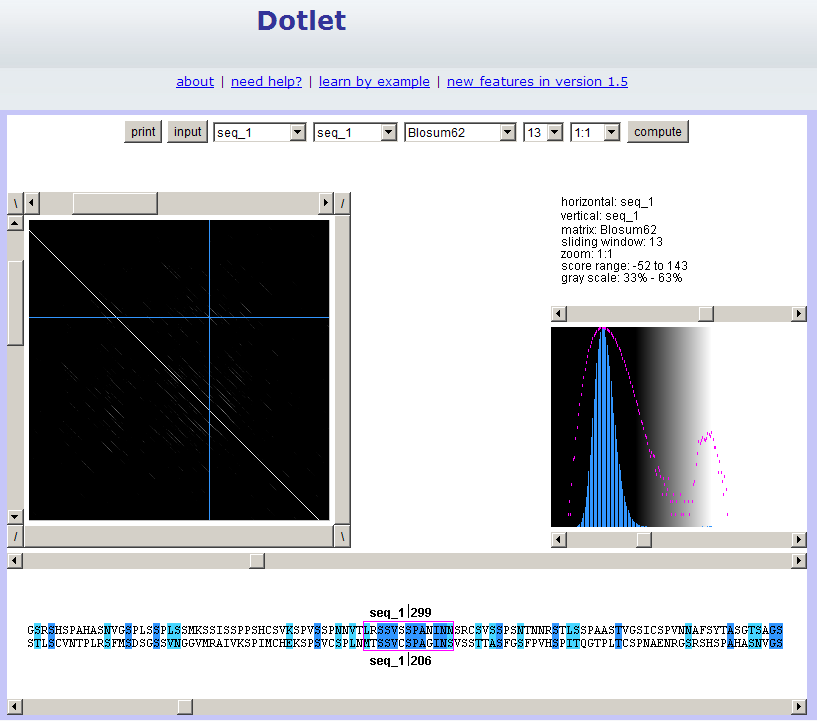 Exercise 1/3. Using Dotlet with the human mineralocorticoid receptor (MR)
Go to the Dotlet web page: http://myhits.isb-sib.ch/cgi-bin/dotlet 

Click on the input button and paste the sequence of the human mineralocorticoid receptor (UniProt id P08235)

Click on the “compute” button

Try to find combinations of parameters that show patterns in the dot plot (Hint: You can adjust this finely using the arrows) (Hint2: Range 27%-36% works well)

Find repetitions clicking in the diagonal patterns: which repeated sequences do you find?
Exercise 1/4. Using Dotlet with the human mineralocorticoid receptor (MR)
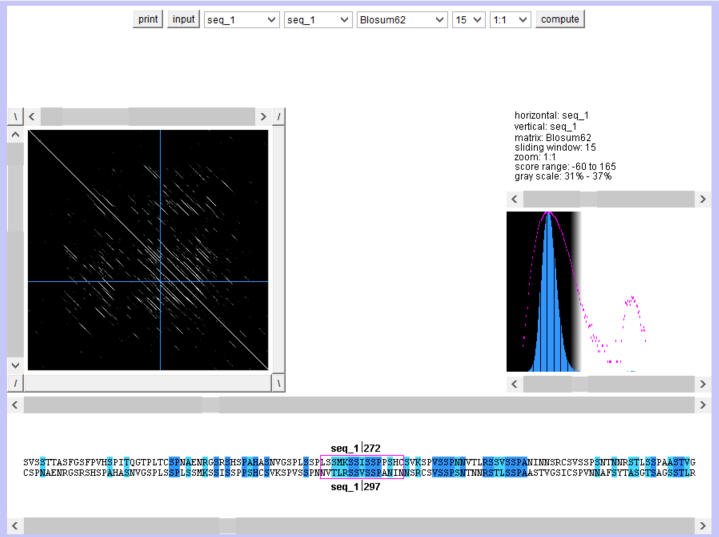 Detection of repeats
Using a multiple sequence alignment helps.
Conserved repeated patterns










JalView with Regular Expression searches
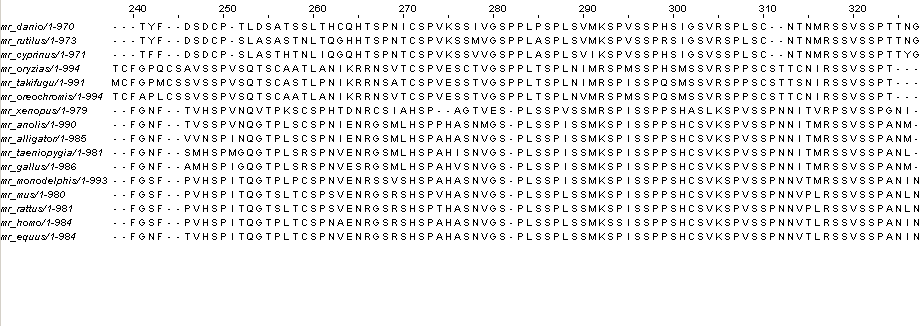 Detection of repeats
Using a multiple sequence alignment helps
Conserved repeated patterns










JalView with Regular Expression searches
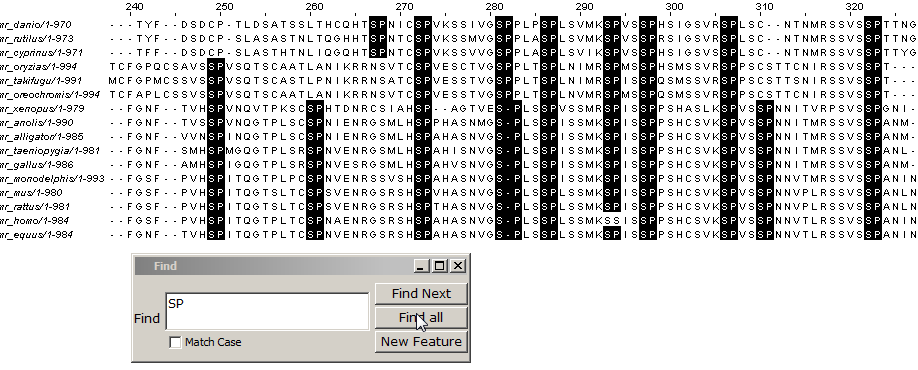 Detection of repeats
Using a multiple sequence alignment helps
Conserved repeated patterns

JalView with Regular Expression searches
Detection of repeats
Using a multiple sequence alignment helps
Conserved repeated patterns

JalView with Regular Expression searches

Regular Expressions:
[LS]P.A
matches L or S, followed by P, followed by anything, followed by A
Detection of repeats
Using a multiple sequence alignment helps
Conserved repeated patterns

JalView with Regular Expression searches

Regular Expressions:
[LS]P.A
matches L or S, followed by P, followed by anything, followed by A
Which one is not matched?
LPTA, SPAA, LPPA, LPAP, SPLA
Detection of repeats
Using a multiple sequence alignment helps
Conserved repeated patterns

JalView with Regular Expression searches

Regular Expressions:
[LS]P.A
matches L or S, followed by P, followed by anything, followed by A
Which one is not matched?
LPTA, SPAA, LPPA, LPAP, SPLA
Exercise 2/4. Using JalView with a MSA of the MR with orthologs
Load the multiple sequence alignment of the MR in JalView: MR1_fasta.txt

Use the “Select > find" (of Ctrl+F) option with a regular expression and mark all matches (click the “Find all” option!)

Try to find the expression that matches more repeats. How many repeats do you see? How long are they? Would you correct the alignment based on these findings?
#T7
#T1
#T2
#T3
#T4
#T5
#T6
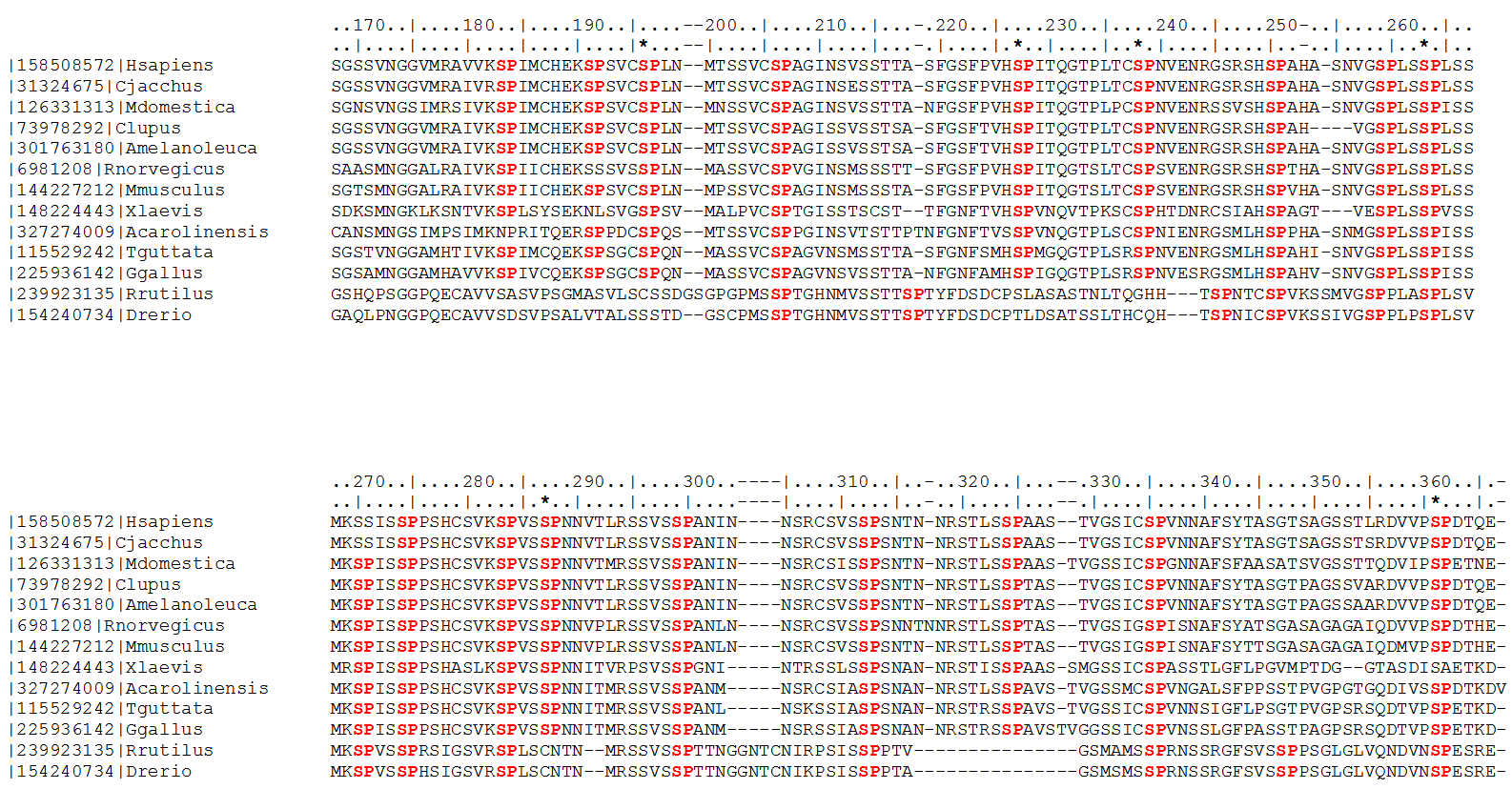 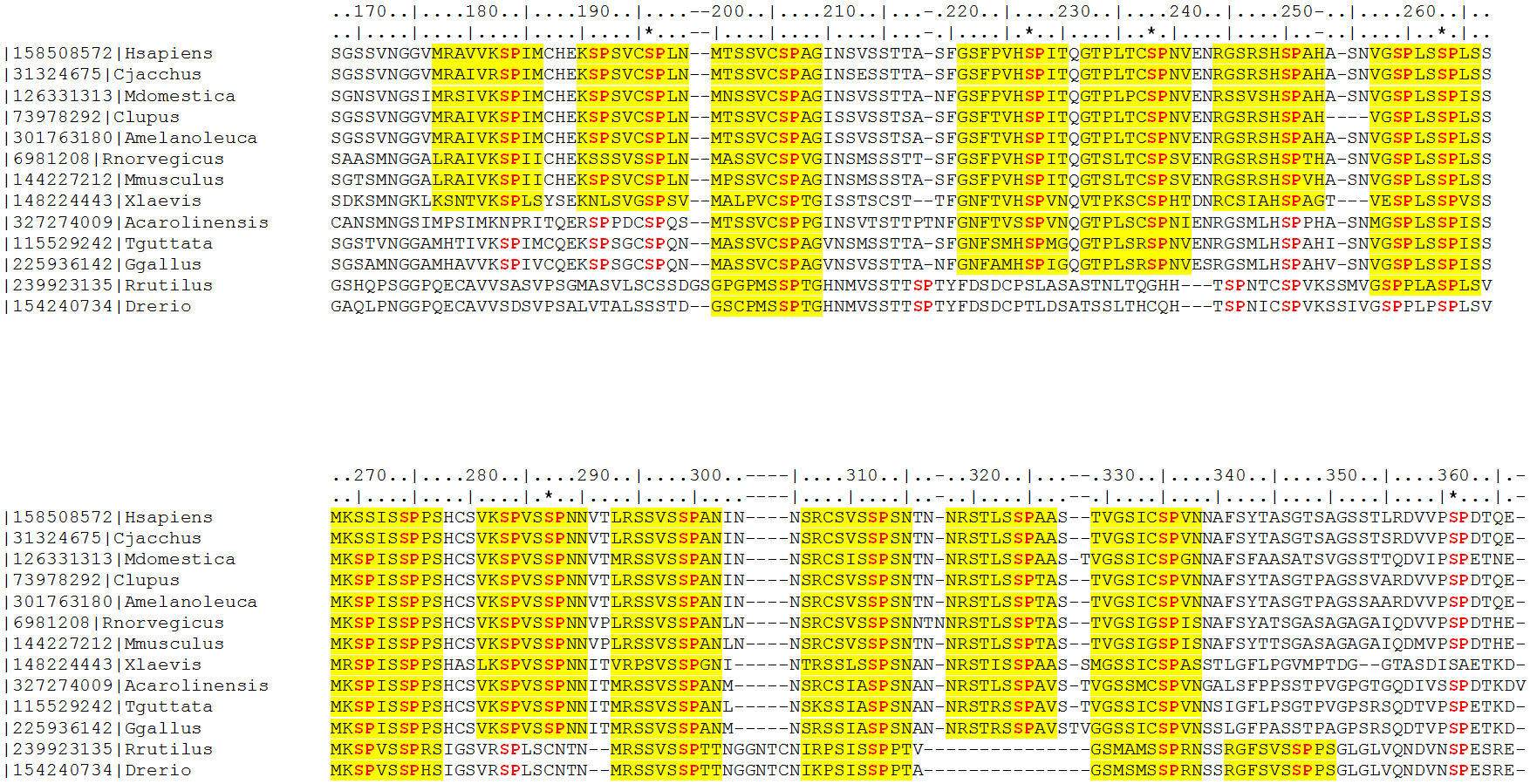 *
*
*
*
#F4
#F3
#F2
#F1
#T14
#T8
#T9
#T10
#T11
#T12
#T13
#T15
*
*
*
#F5
#F6
#F7
#F8
#F9
#F10
#F11
(Vlassi et al, 2013)
Composition bias
Definition
14% proteins contains repeats (Marcotte et al, 1999)

1: Single amino acid repeats.

2: Longer imperfect tandem repeats. Assemble in structure.
Definition CBRs
Perfect repeat: QQQQQQQQQQQ
Imperfect: QQQQPQQQQQQ
Amino acid type: DDDDDEEEDEDEED 

Compositionally biased regions (CBRs)

High frequency of one or two amino acids in a region.

Particular case of low complexity region
Function CBRs
Conservation => Function

Length, amino acid type not necessarily conserved

Frequency: 1 in 3 proteins contains a compositionally biased region (Wootton, 1994), ~11% conserved (Sim and Creamer, 2004)
Function CBRs
Conservation => Function

Length, amino acid type not necessarily conserved

Functions:
Passive: linkers
Active: binding, mediate protein interaction, structural integrity
(Sim and Creamer, 2004)
Structure of CBRs
Often variable or flexible: do not easily crystalize
1CJF: profilin bound to polyP
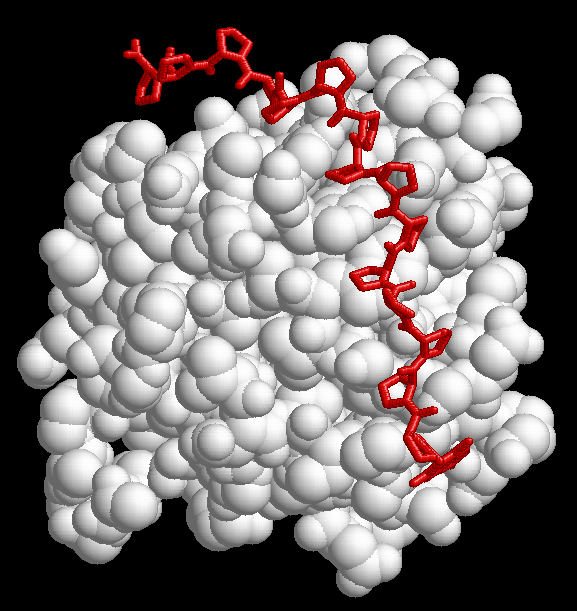 2IF8: Inositol Phosphate Multikinase Ipk2
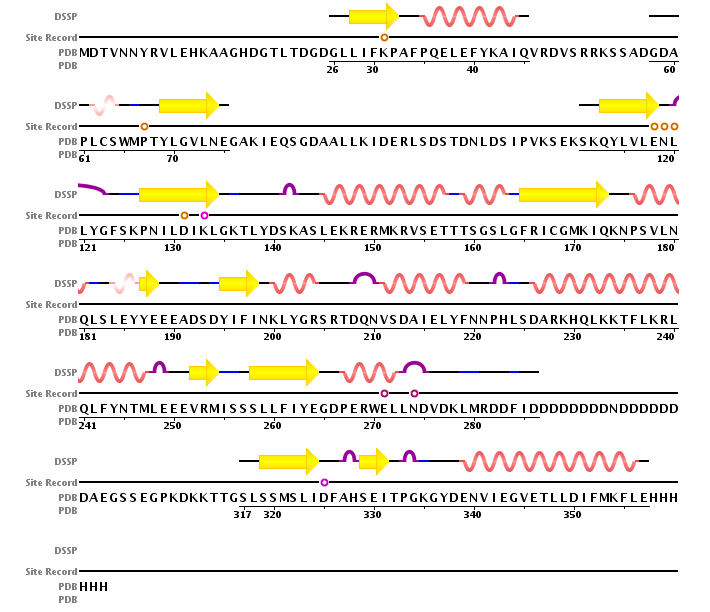 2IF8: Inositol Phosphate Multikinase Ipk2
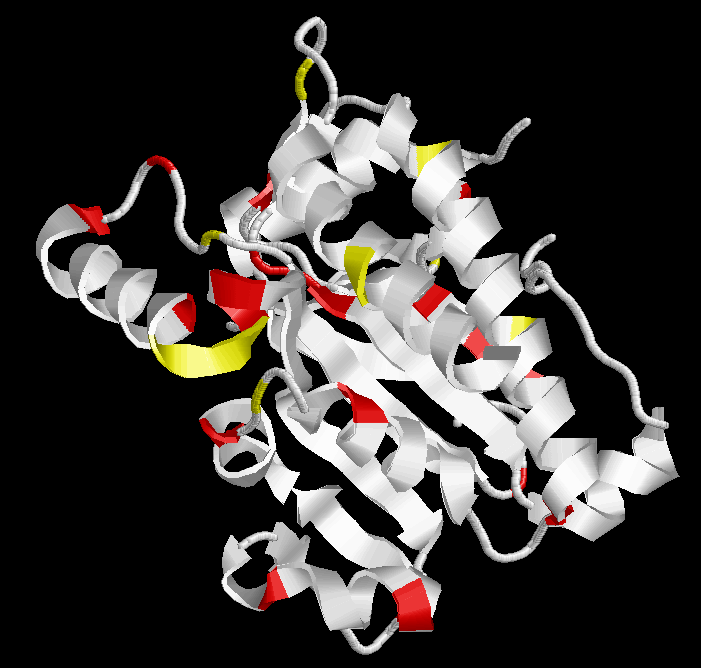 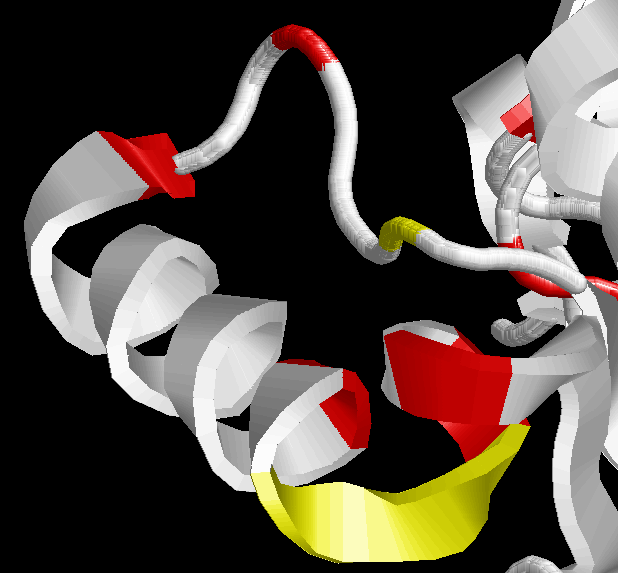 RVSETTTSGSL
2CX5: mitochondrial cytochrome c 
B subunit N-terminal
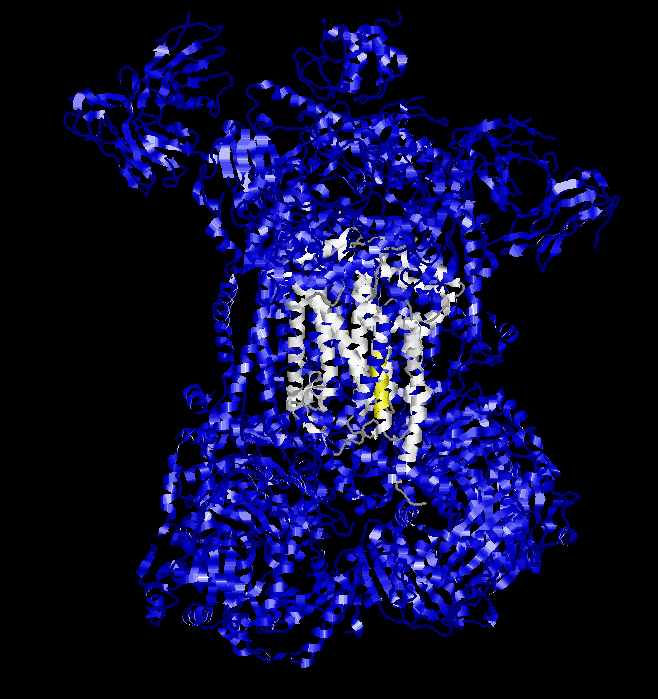 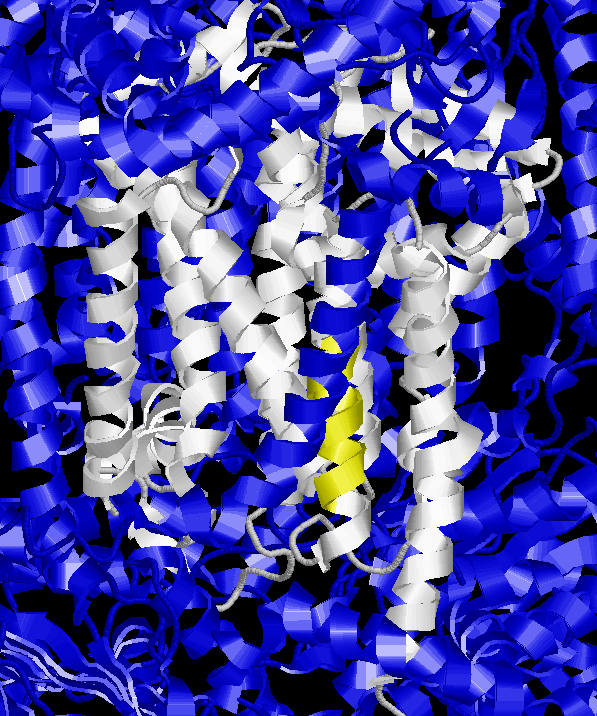 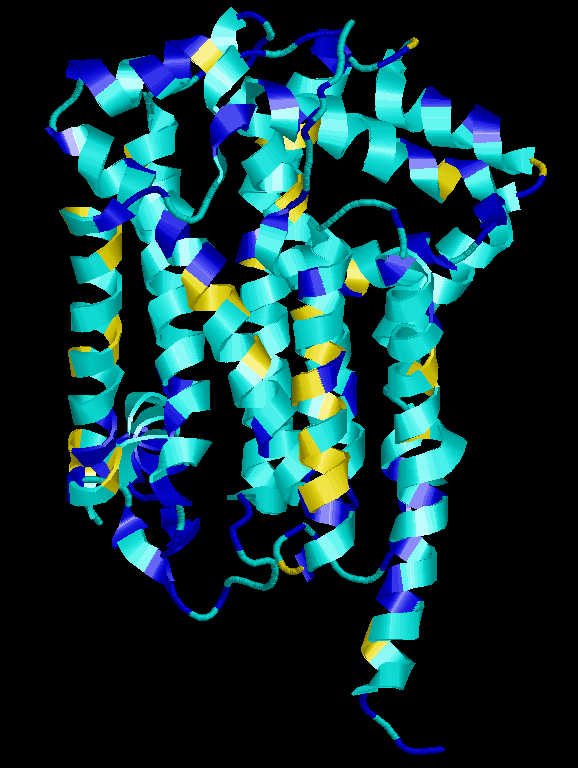 2CX5: mitochondrial cytochrome c 
B subunit N-terminal
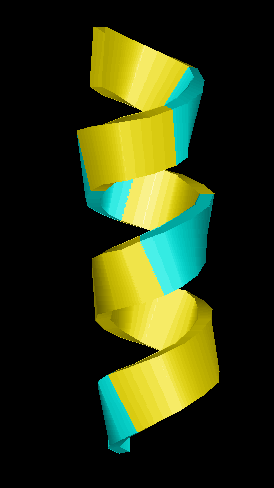 FFFFIFVFNF
Types of CBRs
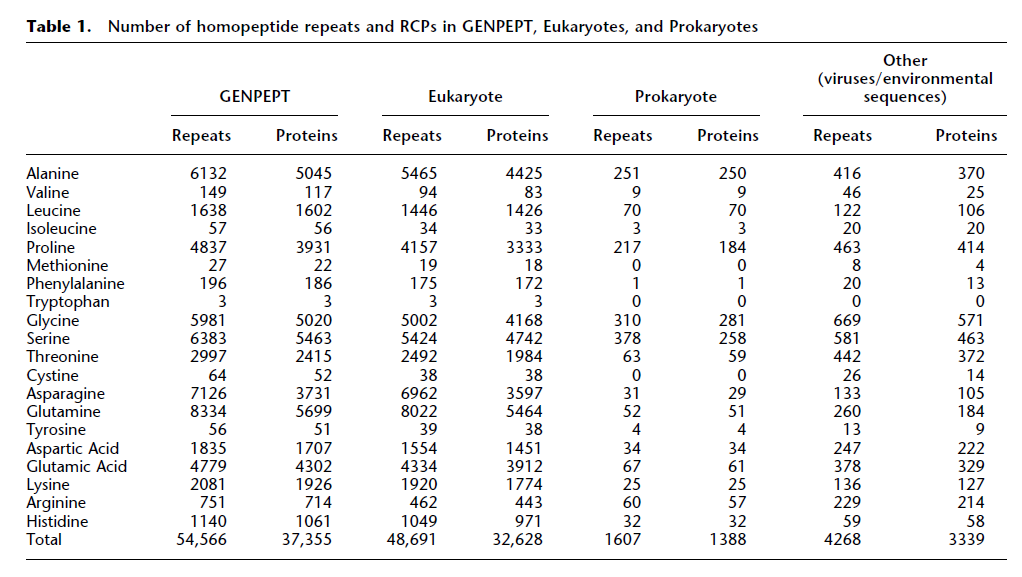 More than 6 aa in length, 1.4% of all, 87% of them in Euk (Faux et al 2005)
Types of CBRs
Distribution is not random:

Eukaryota:
Most common: poly-Q, poly-N, poly-A, poly-S, poly-G

Prokaryota: 
Most common: poly-S, poly-G, poly-A, poly-P
Relatively rare: poly-Q, poly-N

Very rare or absent in both eukaryota and prokaryota:
Poly-I, Poly-M, Poly-W, Poly-C, Poly-Y

Toxicity of long stretches of hydrophobic residues.
(Faux et al 2005)
Filtering out CBRs
Normally filtered out as low complexity region: they give spurious BLAST hits

QQQQQQQQQQ
||||||||||
QQQQQQQQQQ  10/10 id

IDENTITIES
||||||||||
IDENTITIES  10/10 id
Filtering out CBRs
Normally filtered out as low complexity region: they give spurious BLAST hits

QQQQQQQQQQ
||||||||||
QQQQQQQQQQ Shuffle: 10/10 id

IDENTITIES
||||||||||
IDENTITIES  10/10 id
Filtering out CBRs
Normally filtered out as low complexity region: they give spurious BLAST hits

QQQQQQQQQQ
||||||||||
QQQQQQQQQQ Shuffle: 10/10 id

IDENTITIES
   | |
SIINDIETTE Shuffle: 2/10 id
Filtering out CBRs
Option for pre-BLAST treatment
SEG algorithm:
1) Identify sequence regions with low information content over a sequence window
2) Merge neighbouring regions

Eliminates hits against common acidic-, basic- or proline-rich regions
(Wootton and Federhen, 1993)
A particular analysis…
AIR9
(1708 aa)
Ser rich
+ basic
conserved
region
LRR
A9 repeats
Δ1
Δ3
Δ2
Δ15
Δ9
Δ10
Δ6
Δ11
Δ12
Buschmann, et al (2006). 
Current Biology. 
Buschmann, et al (2007). 
Plant Signaling & Behavior
Δ14
Δ16
Microtubule localization of Δx-GFP
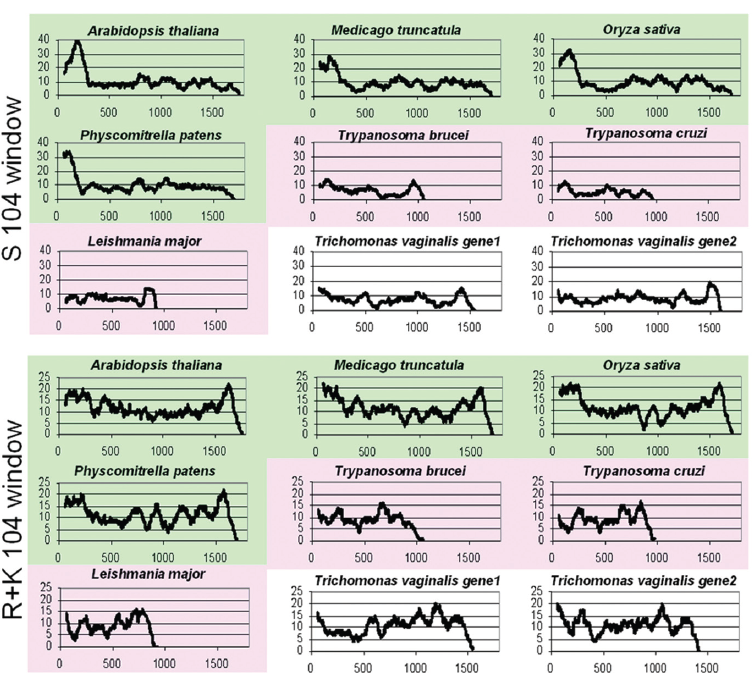 …triggers a tool
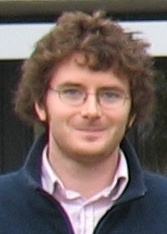 A particular analysis…
…triggers BiasViz
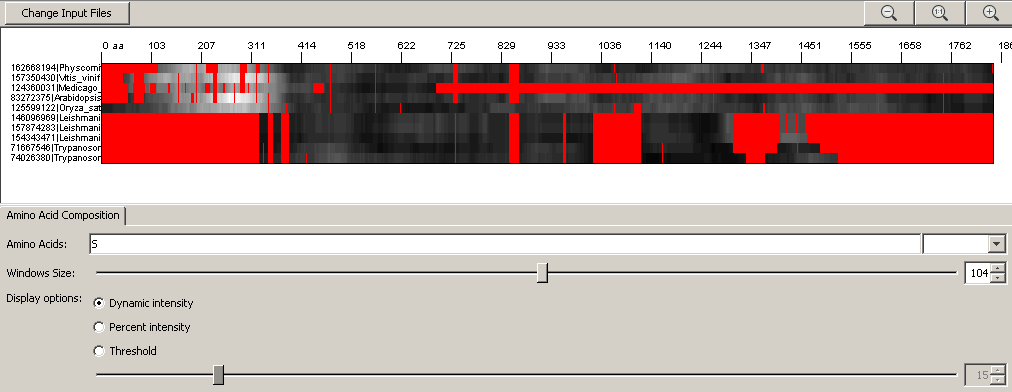 http://biasviz.sourceforge.net/
Huska, et al. (2007). Bioinformatics
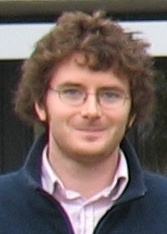 A particular analysis…
…triggers BiasViz
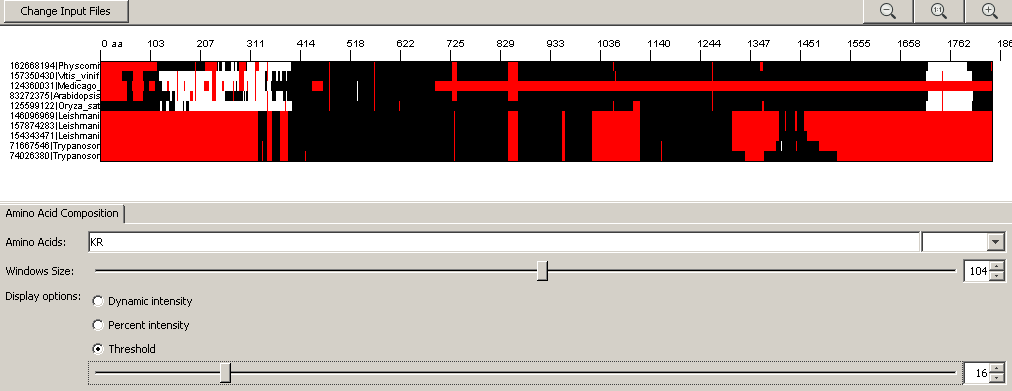 http://biasviz.sourceforge.net/
Huska, et al. (2007). Bioinformatics
Exercise 3/4. Viewing CBRs in an alignment with BiasViz2
Go to the BiasViz2 web page: http://biasviz.souceforge.net/  

Launch BiasViz2

Load the alignment little_MSA_fasta.txt on the step 1 section

Hit the "Go to graphical view" button

Try to find combinations of parameters that reveal CBRs

Try hydrophobic residues and window size 10. Remember that this is a transmembrane protein. 
What is this result telling you?

Can you see other biased regions?
Exercise 4/4. Viewing CBRs in an alignment with BiasViz2
Exit BiasViz2 and launch it again

Load the alignment MR1_fasta.txt on the step 1 section

Hit the "Go to graphical view" button

Try to find combinations of parameters that reveal CBRs

Can you find a large (>100aa) Serine rich region? (In Display options, try the threshold option with 25% cut-off)